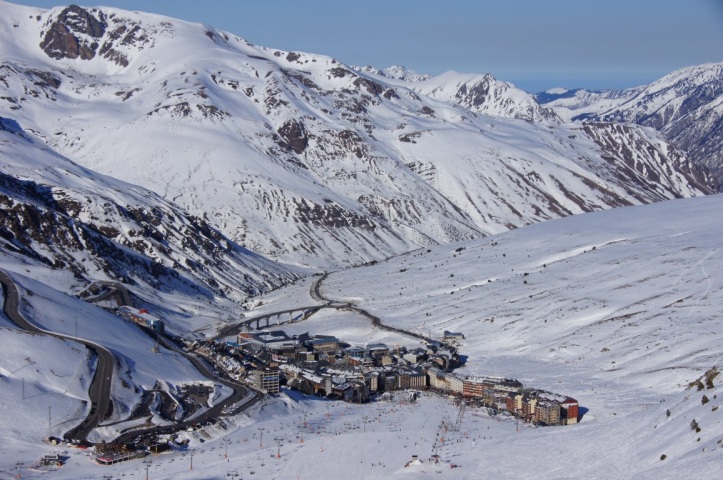 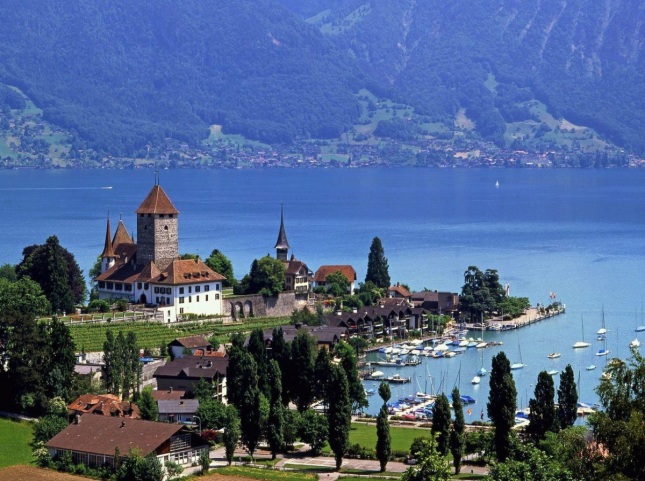 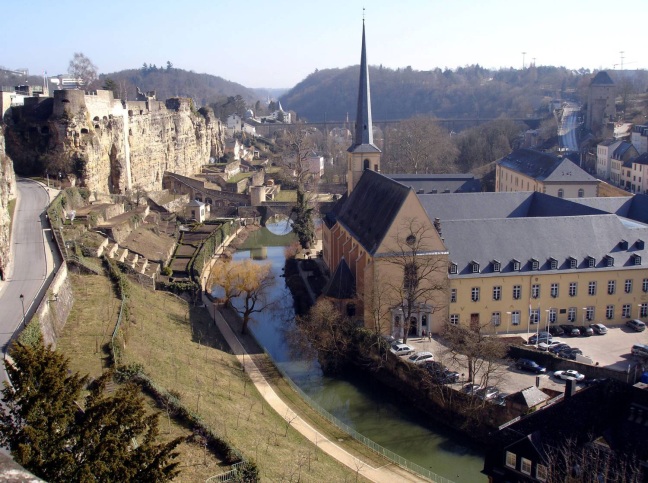 Государства - малютки Европы
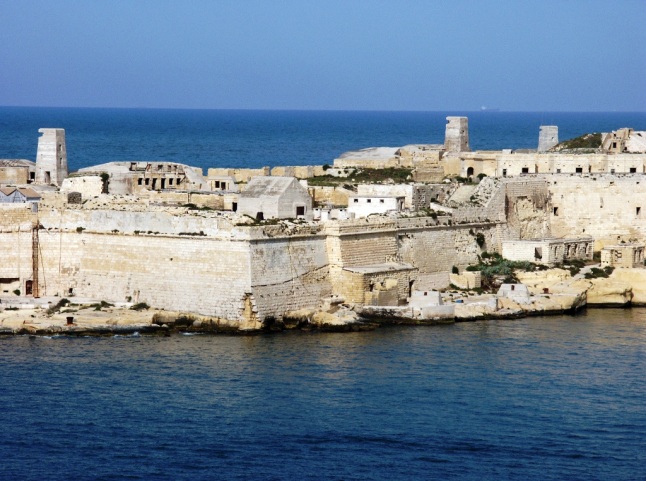 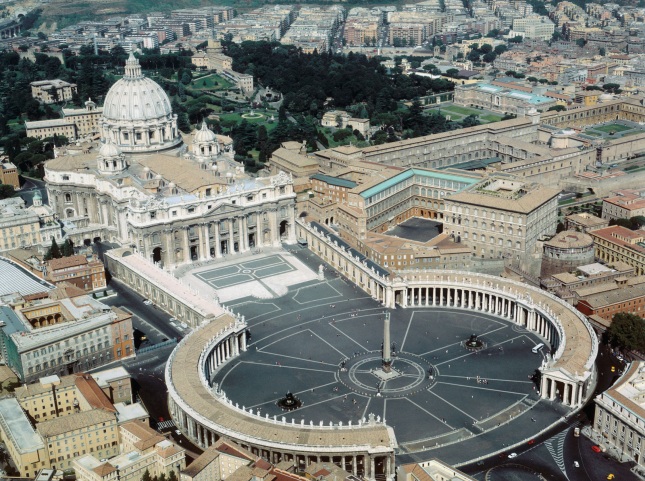 Княжество Андорра, государство в Западной Европе. Площадь 453 кв. км. Расположено на южном склоне восточных Пиренеев между Испанией и Францией на высотах более 1200 м над у.м. в бассейне р.Валира. Окружено высокими горами. В рельефе выделяются глубокие ущелья, узкие теснины и извилистые долины. Столица - Андорра-ла-Велья.
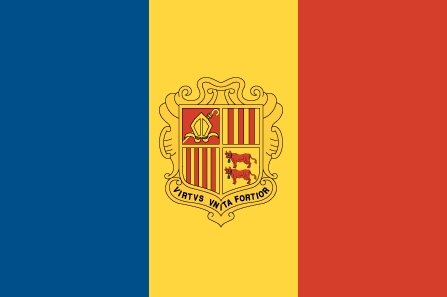 АНДОРРА
Численность населения ок. 64,5 тыс. человек (1997). Однако граждан Андорры насчитывается всего ок. 20 тыс., остальные - французы и испанцы. Андоррцы имеют преимущественно испанское происхождение и исповедуют римско-католическую религию. Официальный язык - каталанский, на котором говорит треть населения. Распространены также французский и испанский (кастильский диалект) языки.
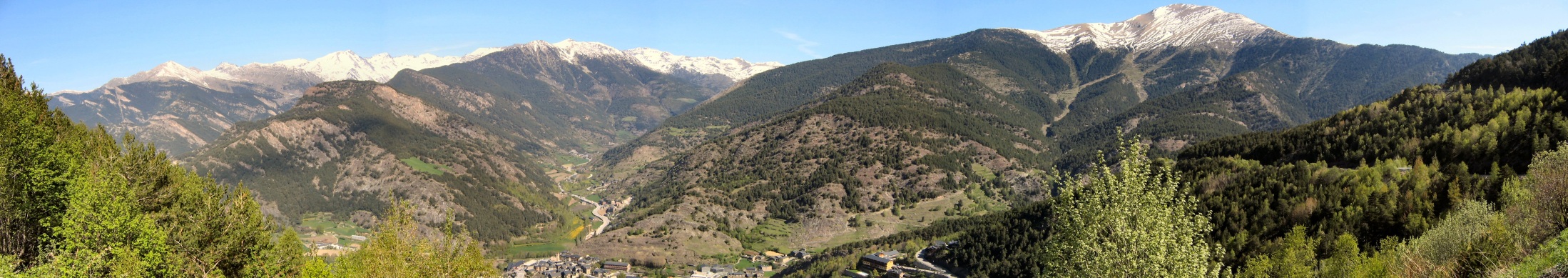 История
Происхождение Андорры теряется в дебрях истории. Вероятно, это было одно из буферных государств, созданных Карлом Великим для защиты христианской Франции от арабов. По традиции Карла Великого считают основателем государства, а его сын Людовик Благочестивый даровал жителям Андорры Великую Хартию свободы. Своеобразную форму "независимости" страна получила в результате возникших в 13 в. раздоров между испанским епископом Уржельским и французским графом Фуа, которые в 1278 подписали договор ("Акт-пареаж"). Согласно этому договору, над Андоррой устанавливался двойной сюзеренитет графов Фуа и епископов. Этот договор действует до сих пор. Преемники епископа и поныне являются соправителями, а права графов Фуа перешли сначала к королю Наварры, затем к королю Франции, а позже - к ее президенту. Во время Французской революции Андорра стала независимой, потому что новое правительство Франции упразднило все прежние акты, но в 1806 при Наполеоне андоррцы обратились к нему с петицией о восстановлении Акт-пареажа. Наполеон согласился, заметив, что "Андорра - политический курьез, который необходимо сохранить", и провозгласил ее конституционной республикой.
Государственное устройство
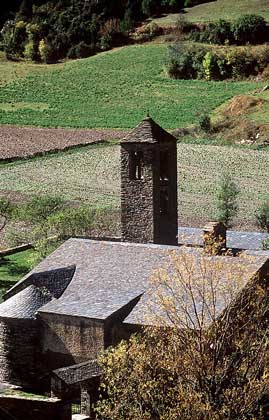 По конституции 1993, Андорра является суверенным парламентским княжеством, а фактически - республикой. Ее правители - президент Франции и епископ Уржельский из пограничного испанского города Сео-де-Уржель (Сео-де-Урхель). Такое положение существует с 1278. Оба правителя считаются князьями Андорры и представлены в стране наместниками - викариями (вигье). Викариев епископа сменяют через три года, а викарием президента Франции служит назначаемый пожизненно префект французского департамента Восточные Пиренеи. Политар, свод законов и обычаев страны, принятый в 1763, выполнял роль официальной конституции. На референдуме в мае 1985 граждане страны одобрили новую конституцию, в которой Андорра провозглашалась самоуправляющимся демократическим государством. Власть князей признавалась лишь формально.
В соответствии с конституцией впервые в истории страны было предоставлено право на формирование политических партий и профсоюзов и создан независимый суд. Вскоре после принятия конституции Франция и Испания признали суверенитет Андорры. Избирательные права были предоставлены только гражданам Андорры, родившимся в этой стране, что вызвало недовольство проживающих там французов и испанцев. По конституции, путем голосования избирается Генеральный совет из 28 депутатов - по 2 от каждой из 7 общин страны и остальные 14 по общему списку. Совет выполняет все правительственные функции, а в 1982 получил и законодательную власть. Совет выбирает первого и второго синдиков, правящих страной, а также Исполнительный совет. Генеральный совет собирается в столице Андорра-ла-Велья (22 тыс. жителей), расположенной в 16 км от Сео-де-Уржеля. Андорра была принята в ООН в 1993. Она отменила налоги на импорт товаров из стран Европейского союза, но сама не вступила в эту организацию. Андоррцы не платят почти никаких налогов, что привлекло в эту страну множество иностранных граждан. Расходы на функционирование государства невелики. В стране насчитывается всего несколько десятков полицейских. Почтовая связь в ее пределах бесплатная, эти затраты компенсируются за счет продажи почтовых марок филателистам. В Андорре в ходу французская и испанская валюты, национальной денежной системы нет. Налоги на финансовые организации, отопление и импорт составляют большую часть государственных доходов.
Ресурсы и экономика
Находившаяся в изоляции в течение многих столетий Андорра с 1950-х годов стала популярным районом туризма. Летом туристов привлекают живописные горные ландшафты. Окрестности селения Лес-Эскальдес славятся минеральными источниками и церковью св. Мигеля Энголастера, построенной в романском стиле в 12 в. Зимой в Андорру приезжают любители
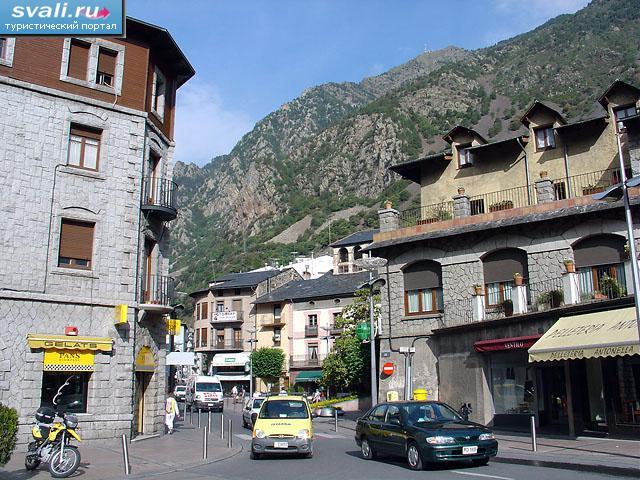 горнолыжного спорта. Страну ежегодно посещает ок. 12 млн. иностранцев, большинство из них - однодневные шоп-туристы из Испании и Франции. 
   Развитие туризма привело к буму в банковской деятельности и строительстве. Цены на землю резко выросли. В 1997 доходы от туризма составили ок. 80% ВВП Андорры.
В стране лишь 2% земель пригодны для обработки и менее 1% населения занято в сельском хозяйстве. Выращивается картофель и табак, в небольшом количестве - ячмень и рожь. Разводят овец, коз и крупный рогатый скот.
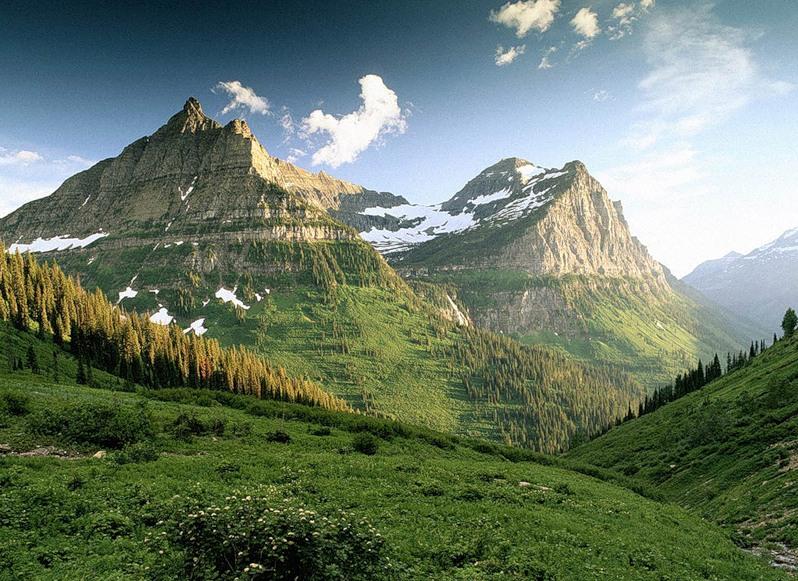 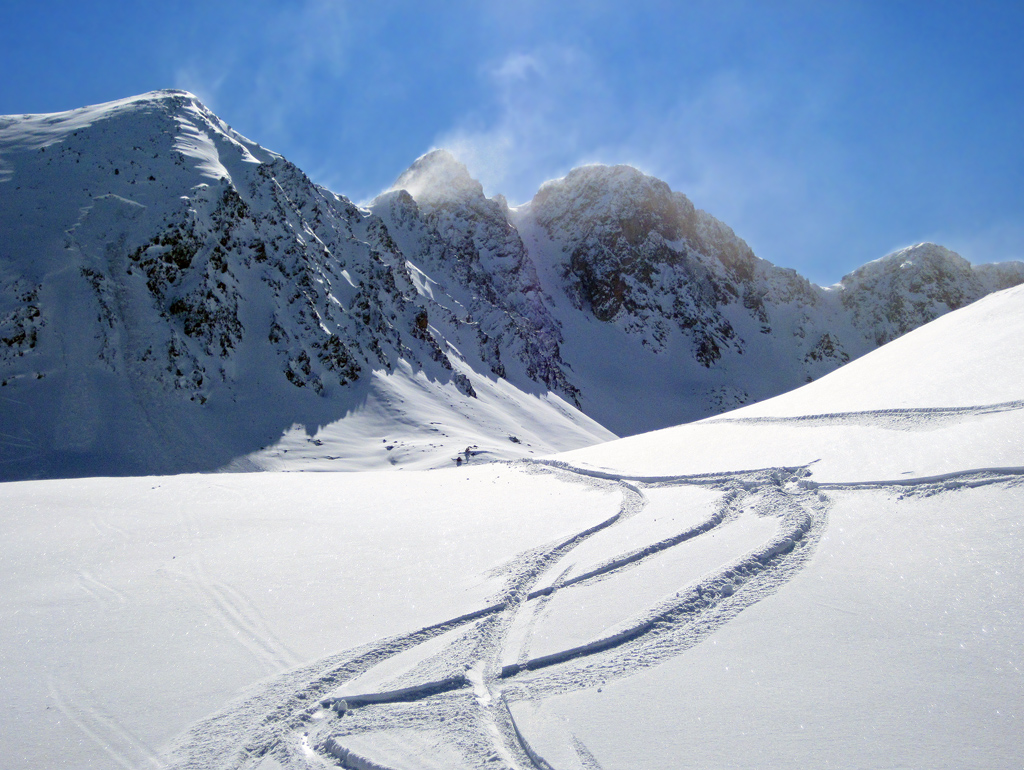 На лето андоррцы переселяются в высокогорные деревни, где на субальпийских и альпийских лугах выпасают скот и заготавливают на зиму сено. Во многих населенных пунктах начиная с сентября устраивают ярмарки для продажи скота. Самая большая из них проходит в столице. Ярмарки сопровождаются исполнением народных танцев.
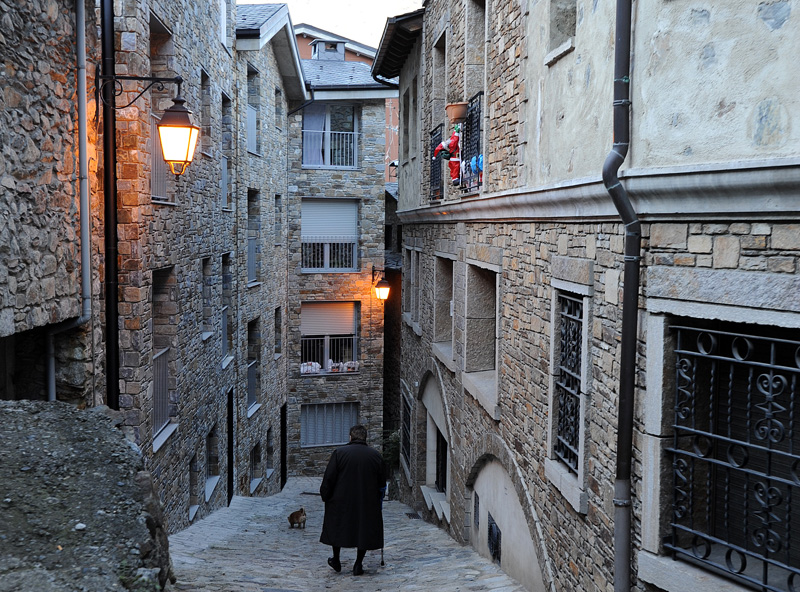 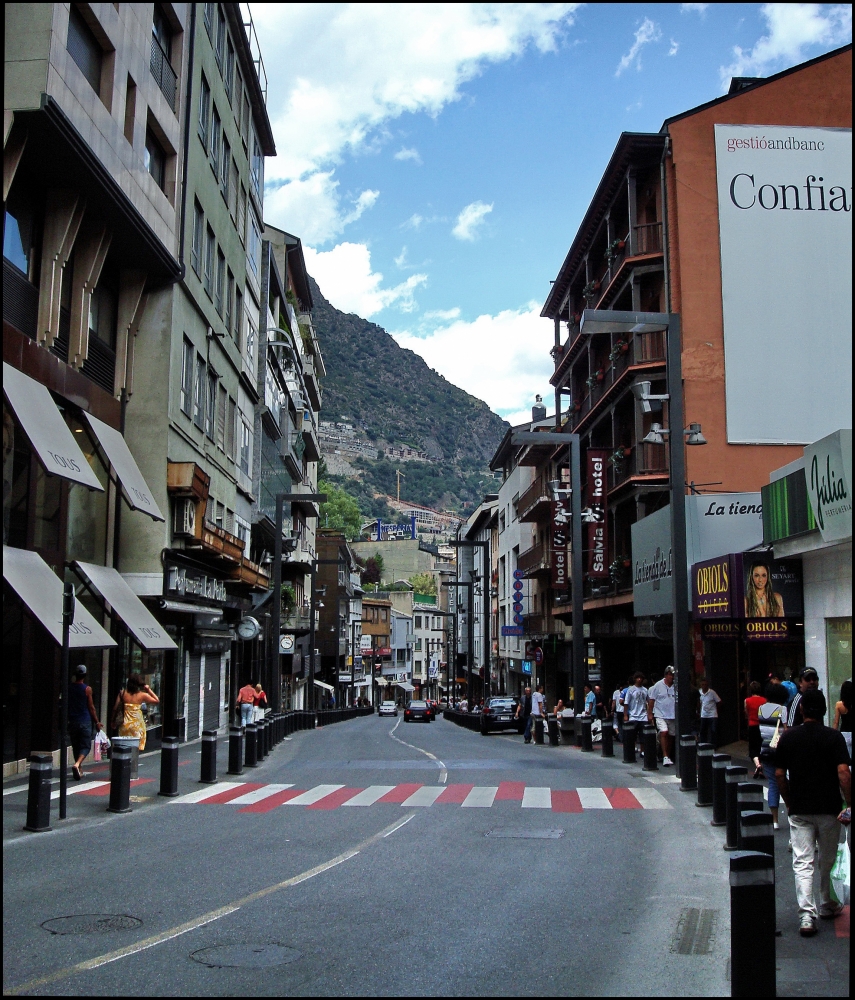 В Пиренеях распространена контрабанда. Перед Второй мировой войной основным предметом контрабанды был табак. В настоящее время в эту сферу вовлечены также бытовая электроника, спиртные напитки и другие товары, обычно облагаемые высокими пошлинами. Например, автомобили покупают во Франции, регистрируют в Андорре и с выгодой продают в Испании. Хотя в стране имеются богатые запасы железа и свинца, их месторождения слабо освоены, поскольку велика стоимость транспортных расходов. Лишь в нескольких местах ведется добыча железной и свинцовой руд и мрамора.
Среди местных отраслей хозяйства выделяются настриг и прядение шерсти, выращивание и переработка табака, разные кустарные промыслы. Используется только автодорожный транспорт. В 1911 была построена первая дорога, соединившая крошечную страну с Испанией, а в 1933 - дорога между Андоррой и Францией. Общая протяженность автодорог ок. 270 км. Ближайшая транспиренейская железная дорога связывает Париж и Барселону.
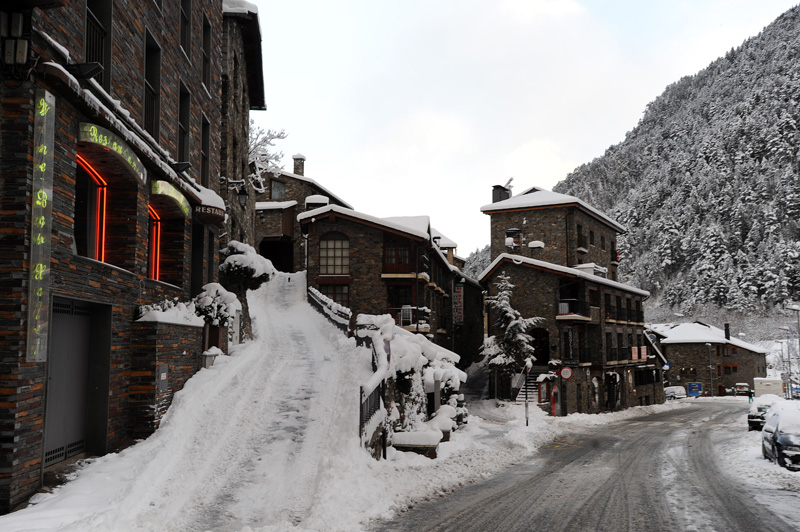 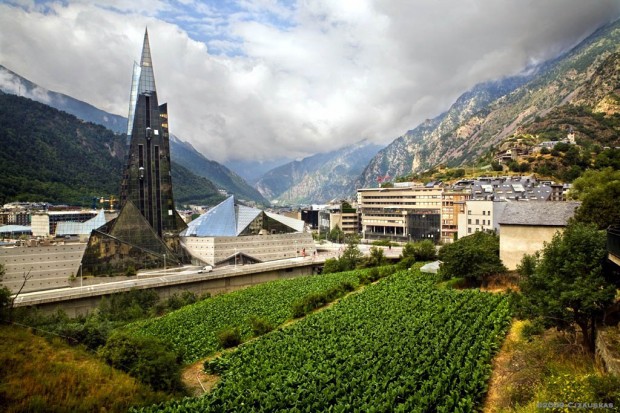 Мальта
Ма́льта, Респу́блика Ма́льта — островное государство в Средиземном море. Название происходит от древнефиникийского malat («гавань», «убежище»).
Мальтийский архипелаг — это прежде всего острова Мальта и Гозо. В него также входят необитаемые острова Святого Павла, Филфла и Комино, а также крошечные Коминотто и Филфолетта. Длина Мальты — 27 км, ширина — 15 км (меньше диаметра Московской кольцевой дороги). Гоцо вдвое меньше, а Комино — всего 2 км длиной. Мальта — единственная страна в Европе, в которой отсутствуют реки, озёра и собственные источники пресной воды.
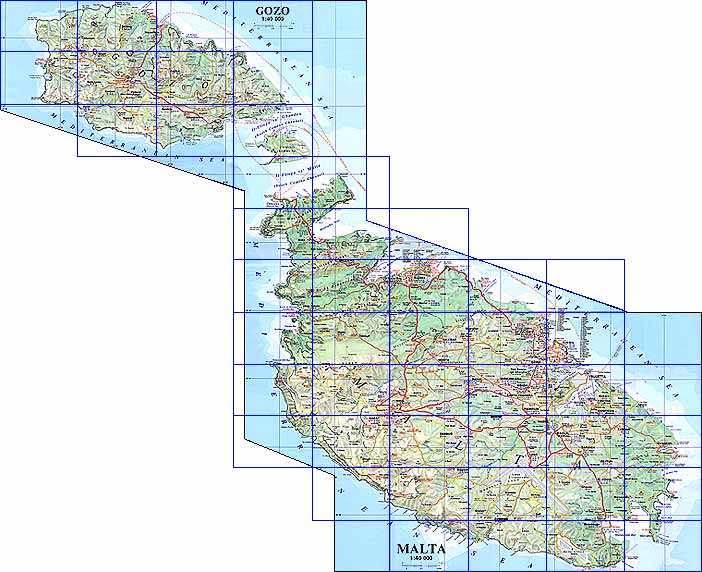 История
Мальта, расположенная в центре морских путей из Европы в Азию и Африку, издавна привлекала завоевателей. В VIII веке до н. э. Мальту начинают колонизировать финикийцы и почти одновременно — греки. С IV века до н. э. по XIII век н. э. её попеременно захватывали карфагеняне, римляне, Византия, арабы, норманны, испанцы. В 1530 году император Карл V предоставил Мальту духовно-рыцарскому ордену иоаннитов, получившему с тех пор название Мальтийского ордена. В 1798 году Мальту захватила французская армия под командованием Наполеона Бонапарта, направлявшаяся в Египет. Наполеон упразднил власть ордена на острове. 5 сентября 1800 года англичане, в свою очередь, заняли столицу Мальты Валетту своими войсками и подняли там британский флаг. Военным губернатором острова стал англичанин Александр Болл. По условиям Парижского мира 1814 года Мальта отошла Великобритании. Англичане превратили её в свою колонию и военно-морскую базу. В 1964 году Мальта получила независимость от Великобритании, а с 1974 года провозглашена республика, однако вплоть до 1979 года, когда на Мальте была ликвидирована последняя английская военно-морская база, главой государства по-прежнему считалась английская королева.
Политическое устройство
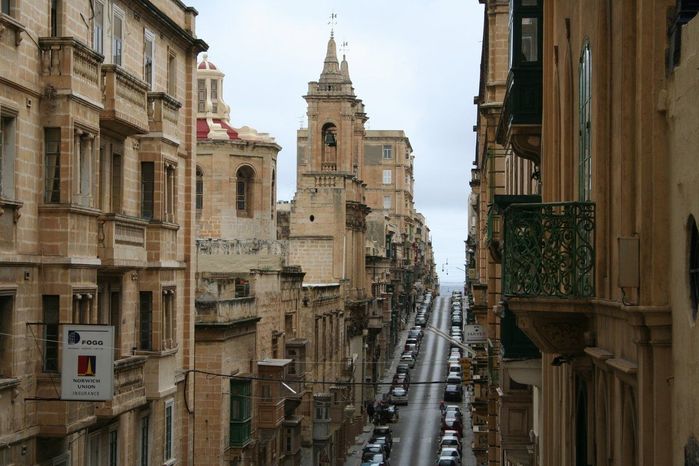 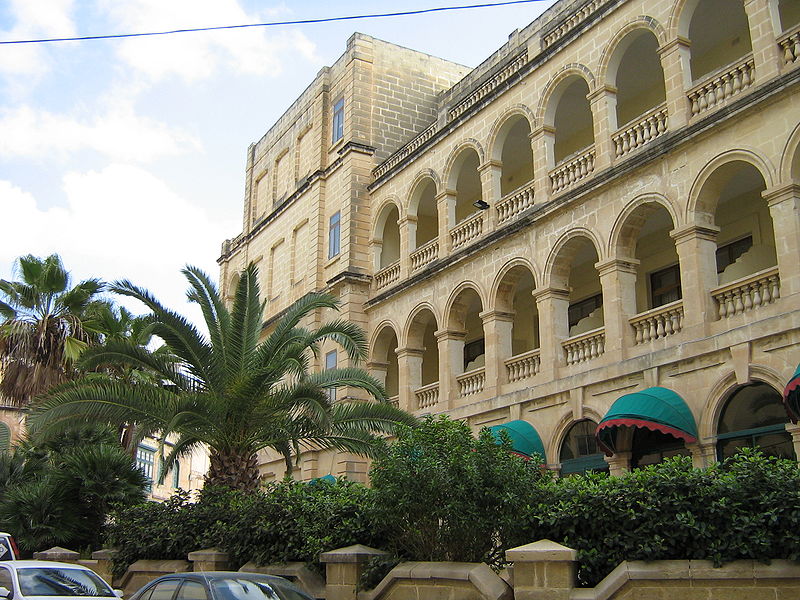 Мальта — парламентская республика. Конституция Мальты принята в 1964 году с последующими поправками. Законодательная власть принадлежит парламенту, состоящему из Президента и Палаты представителей, которая состоит из 69 депутатов. Члены избираются всеобщим голосованием на основе пропорционального представительства на 5 лет. Глава государства — Президент. Исполнительная власть осуществляется правительством во главе с Премьер-министром.
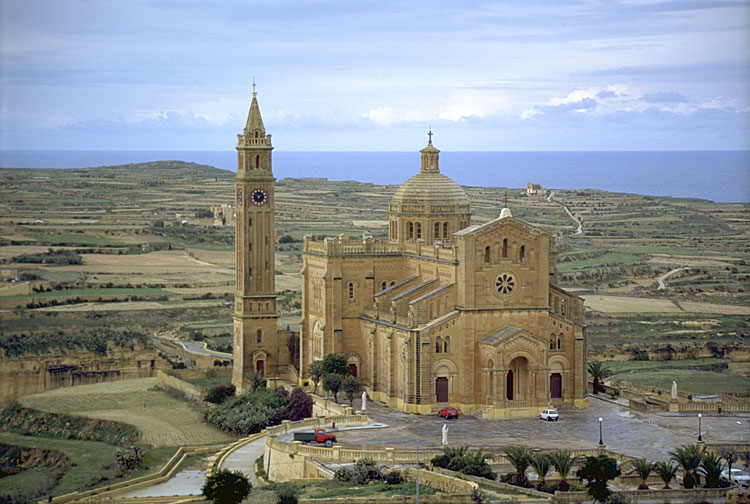 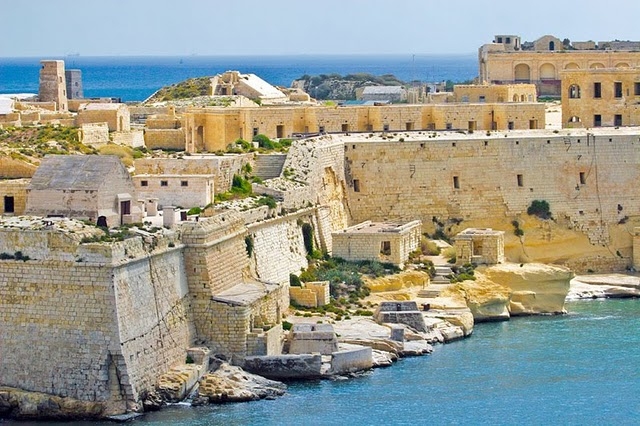 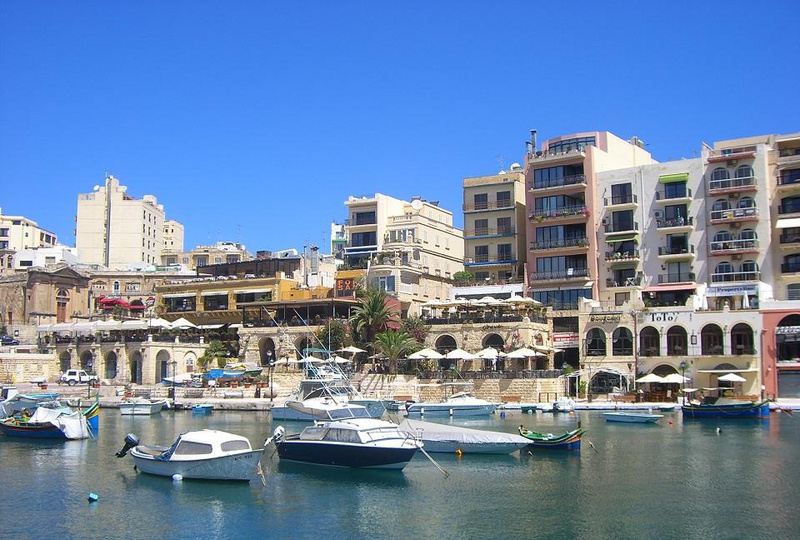 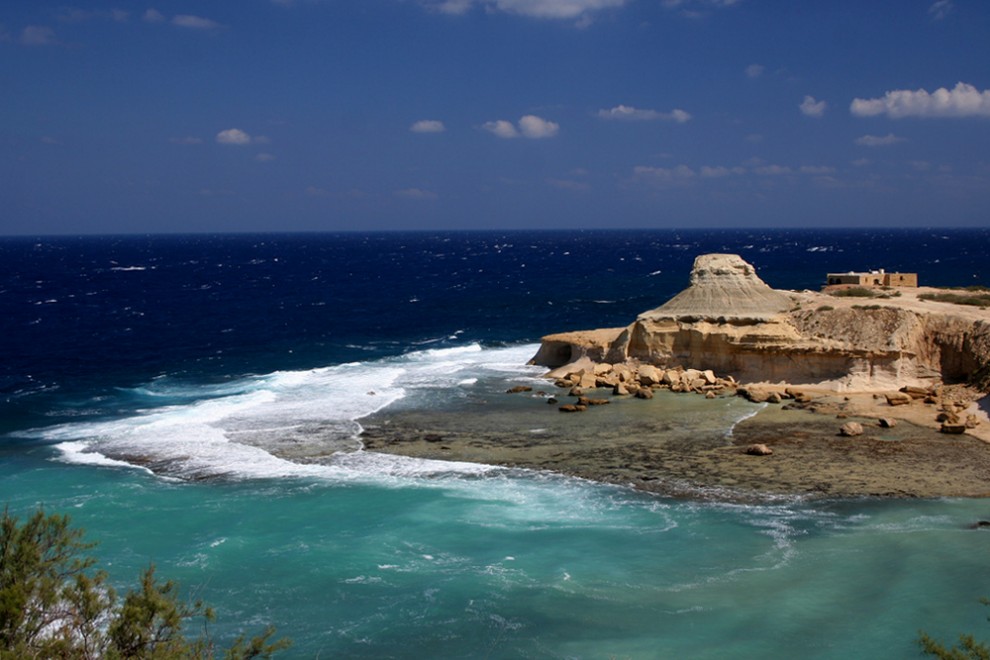 Гибралтар
Гибралтар  — заморская территория Великобритании на юге Пиренейского полуострова, включающая Гибралтарскую скалу и песчаный перешеек, соединяющий скалу с Пиренейским полуостровом. Занимает стратегическую позицию над Гибралтарским проливом, соединяющим Средиземное море с Атлантическим океаном. Военно-морская база НАТО. Зависимая территория Великобритании, находящаяся на скалистом участке южного побережья Пиренейского полуострова рядом с мысом Марроки — самой южной точкой полуострова. На севере граничит с Испанией (с городом Ла-Линеа-де-ла-Консепсьон), фактически входя в агломерацию Альхесираса. На востоке омывается Средиземным морем, на юге — Гибралтарским проливом, отделяющим Гибралтар от Северной Африки, на западе — Гибралтарским заливом. Площадь Гибралтара 6,5 км². Высота скалы 426 метров.
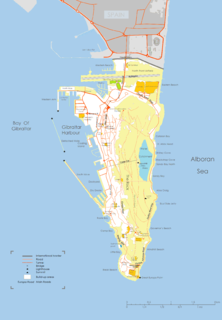 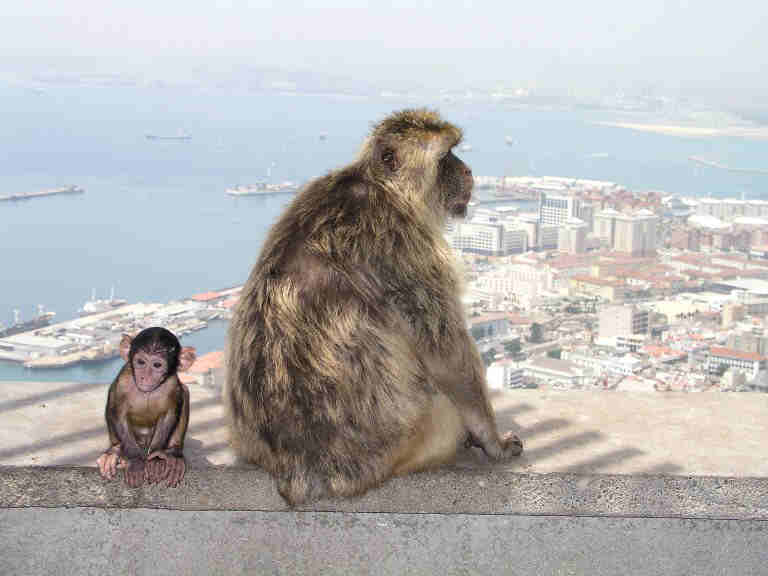 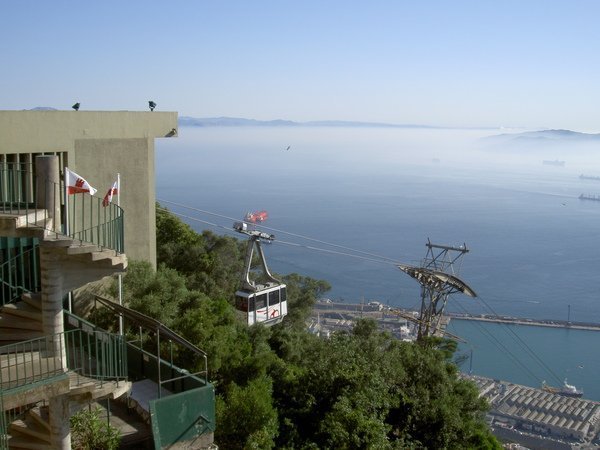 Гибралтар является членом Европейского союза через членство Великобритании (в 1973 году Великобритания присоединилась к ЕС вместе с Гибралтаром (но без Нормандских островов и Острова Мэн). C 2004 года жители Гибралтара могут участвовать в выборах в Европейский парламент. Граждане Гибралтара являются гражданами Великобритании и ЕС. Гибралтар — единственное место в Европе, где живут полудикие обезьяны — маготы. По местному поверью, Гибралтар будет британским до тех пор, пока жива хоть одна обезьяна. Слово «Гибралтар» является испанизированным вариантом арабского словосочетания «Джебель Тарик» означающего «гора Тарика». Название было дано в честь арабского полководца Тарика ибн Зияда, который возглавлял арабское вторжение на Пиренейский полуостров.
Картина «Гибралтарская битва», 25 апреля 1607 года, эпизод «Восьмидесятилетней войны» с Голландией. История Гибралтара (одного из легендарных Геркулесовых столбов) насчитывает более 3000 лет. Название «Геркулесовы столбы» встречается ещё у Платона. Финикийцы и карфагеняне устраивали на Гибралтаре стоянки кораблей.
История
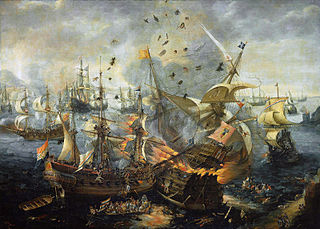 Гибралтар долгое время находился во владении мавров, захвативших его у вестготов в 711 году. В 1462 году в ходе Реконкисты он перешел во владение Испании. В 1704 году на закате Испанской империи был захвачен английской эскадрой по командованием адмирала Джорджа Рука. В 1713 году по Утрехтскому мирному договору, навязанному Испании Англией и Францией, Гибралтар отошёл к Великобритании. Испанцы безуспешно пытались взять крепость в 1727 году во время англо-испанской войны, а также испано-французской «великой осады» (1779—1783). По Версальскому договору 1783 года скала осталась британским владением.
Экономика
ВВП 500 млн долл. ВВП на душу населения 17,5 тыс. долл. Занятость 14,8 тыс.чел. Безработица 13,5 %. Инфляция 1,5 %. Отраслевая структура экономики по занятости: сфера услуг — 60 %, промышленность — 40 %. На территории развиты туристическая индустрия, банковское и финансовое дело, судостроительная и судоремонтная отрасли промышленности. В последние 10 лет быстро растет количество офисов различных онлайн казино, покер румов и букмекерских контор. Производство электроэнергии (на минеральном топливе 100 %) — 97 млн кВт·ч в год, потребление электроэнергии — 90,21 млн кВт·ч в год. Сельского хозяйства нет.

   Гибралтар получает доходы от обширной торговли в сфере обслуживания судоходства, развития оффшорного банковского дела, использования страны в качестве международного центра проведения конференций. Финансовый сектор обеспечивает 20 % ВВП; туристический сектор привлекает ежегодно около 6 млн туристов; сборы за обслуживание судов также приносят стране существенные доходы.
Государственный бюджет: доходы — 307 млн долл., расходы — 284 млн долл. (2000/01 финансовый год). Экспорт 81,1 млн долл. Вывозятся: жидкое топливо (главным образом реэкспорт) — 51 %, готовые изделия — 41 %, прочие статьи — 8 %. Партнёры по экспорту: Великобритания, Марокко, Португалия, Нидерланды, Испания, США, Германия.
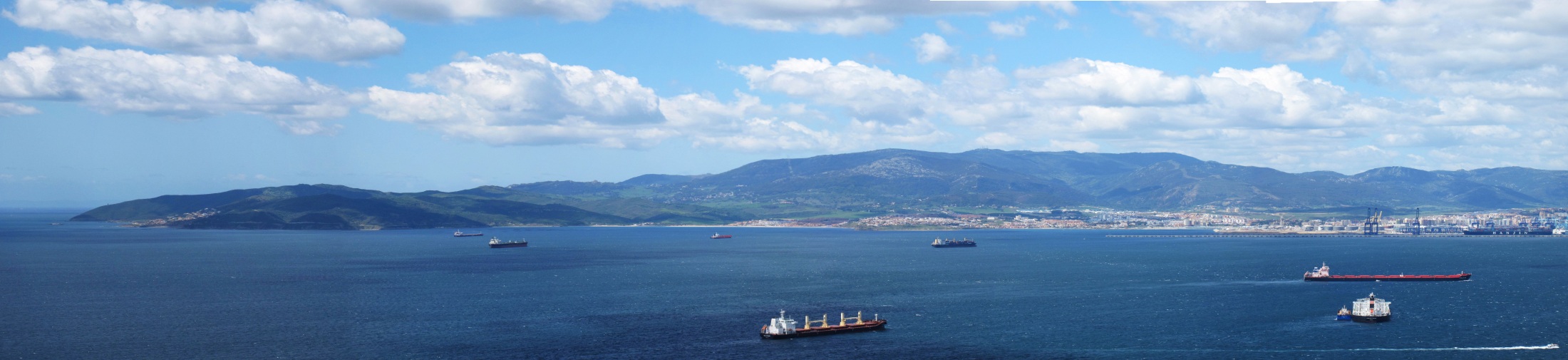 Импорт 492 млн долл. Статьи импорта: жидкое топливо, готовые изделия, продукты питания. Партнёры по импорту: Великобритания, Испания, Япония, Нидерланды.

   Экономика Гибралтара ориентирована на обслуживание военно-морской и военно-воздушной баз Великобритании, транзитного порта (судоремонтные доки; заходит около 300 судов в день; ввоз нефтепродуктов, продовольствия, пресной воды) и иностранных туристов. Есть небольшие швейные фабрики, заводы, производящие пиво и минеральную воду. Сельскохозяйственная продукция не производится.
Население
Население (на 1998 год) составляет 29 045 человек; 28 875 (2008); средняя плотность населения около 4500 человек на км² (одна из самых густонаселённых территорий мира). Проблема острой нехватки территории решается в основном путём осушения прилежащего морского побережья. Этнические группы: ранее евреи, португальцы, итальянцы,
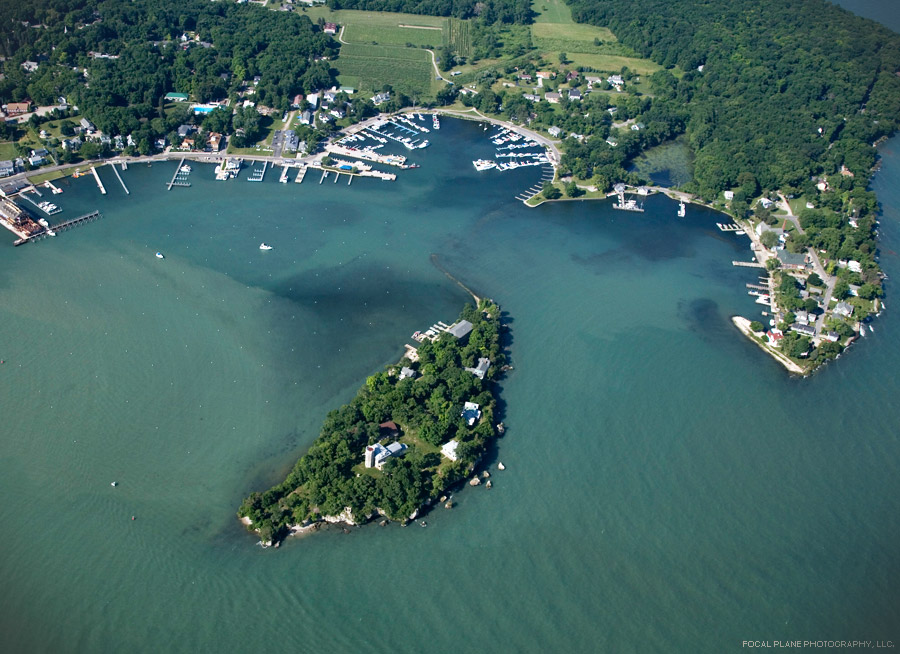 мальтийцы, испанцы (325 чел.), англичане. 
   В последнее время значительную долю населения составляют недавние легальные и нелегальные мигранты — индийцы, пакистанцы, арабы-марокканцы (961 чел.), африканцы. Язык: английский (государственный), испанский, итальянский, португальский. Вероисповедание: католики — 70 %, мусульмане — 10 %, англикане — 8 %, иудеи — 1 %.
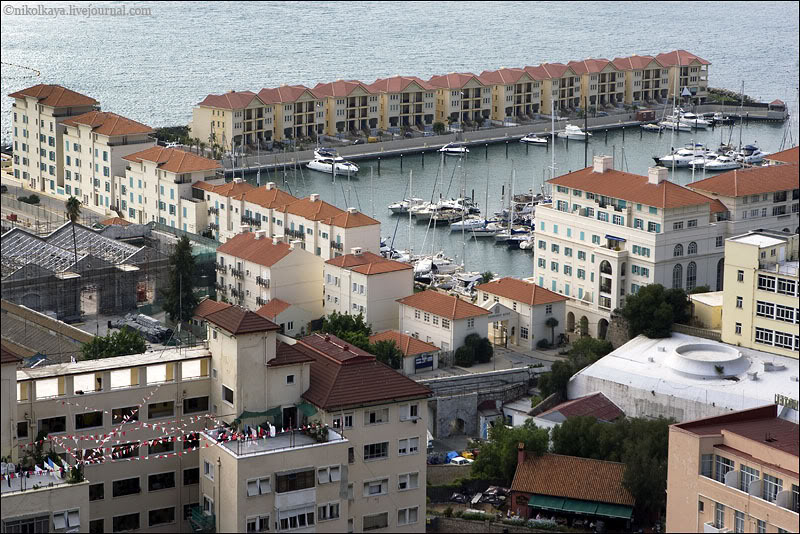 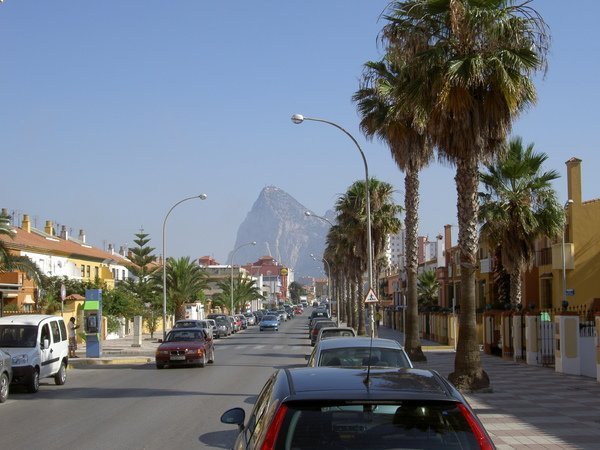 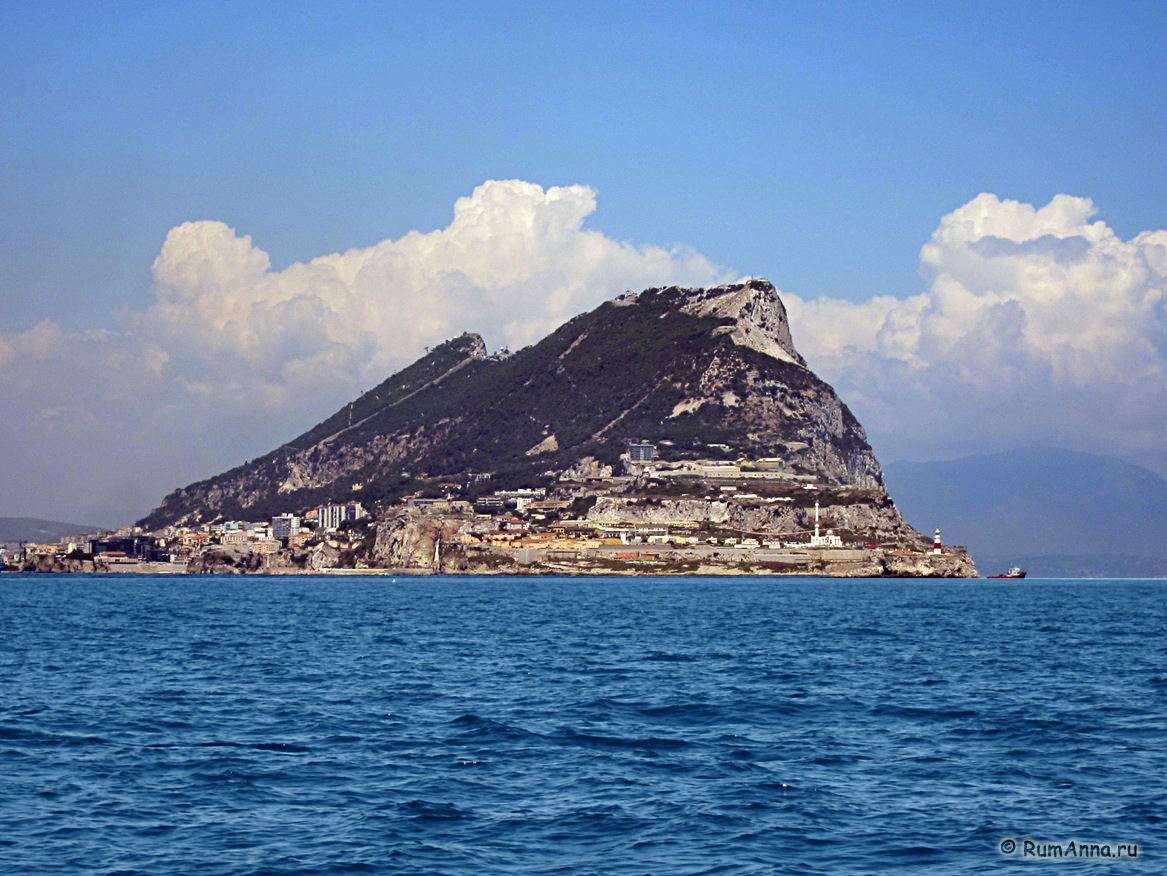 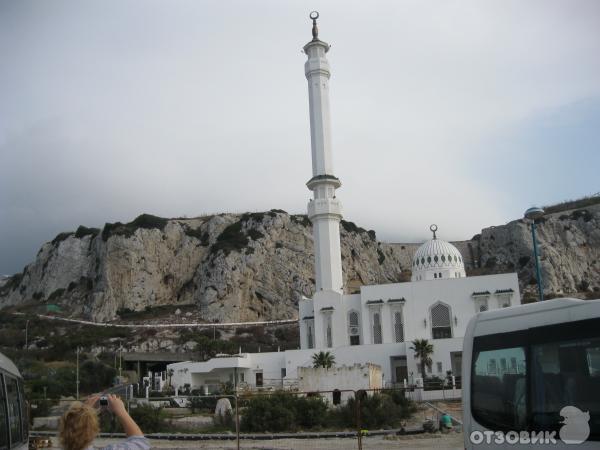 Лихтенштейн
Большую часть Восточного Лихтенштейна занимают скалистые хребты Ретийских Альп, спящие под снежными шапками и изрезанные глубокими речными долинами. Это небольшое (25 км с севера на юг и 6 км с востока на запад), но одно из самых богатых в мире европейское государство расположено между Швейцарией и Австрией. Лихтенштейн тесно связан со Швейцарией, которая представляет его на международной арене, В 1990 года княжество было принято в ООН.
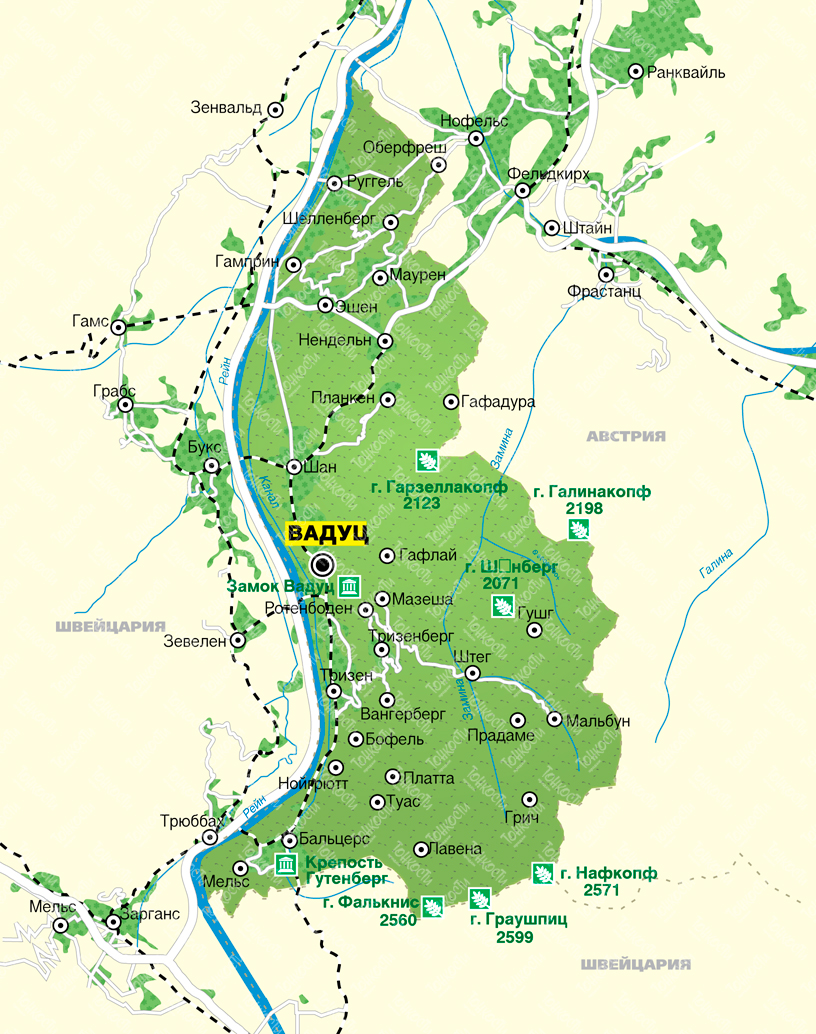 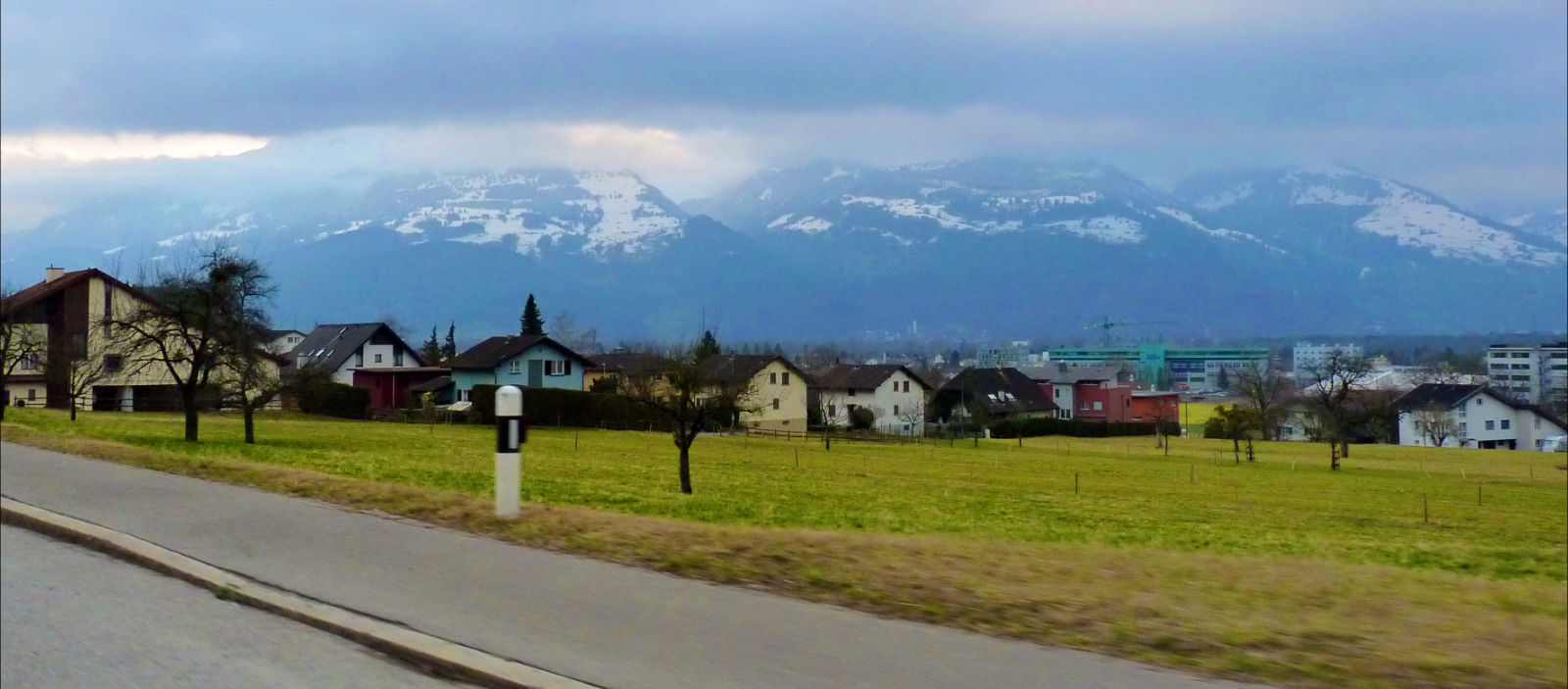 С северо-востока в горный массив врезается долина реки Замины, относящаяся к бассейну Рейна. Северную и западную часть страны занимает глубокая долина Верхнего Рейна. 35% территории Лихтенштейна занимают буковые леса с примесью клёна, вяза и ясеня, а также еловые массивы. Выше 2000 м на горных склонах раскинулись альпийские и субальпийские луга. Местную фауну представляют олени, сурки, лисы, барсуки и ласки. 
   Климат Лихтенштейна мягкий, умеренно тёплый, со средними температурами января 0 С, июля – около 18 С. Среднегодовое количество осадков колеблется от 700 до 1500 мм. В Альпах выражена вертикальная поясность климатических зон.
   Коренные жители Лихтенштейна составляют 64% населения страны. Около 1/3 населения – это выходцы из соседней Швейцарии, Австрии, а также немцы и турки. Свыше половины трудоспособного населения Лихтенштейна занято в сфере услуг, более 43% – в промышленности и строительстве, и только 3,5% – в сельском хозяйстве.
История
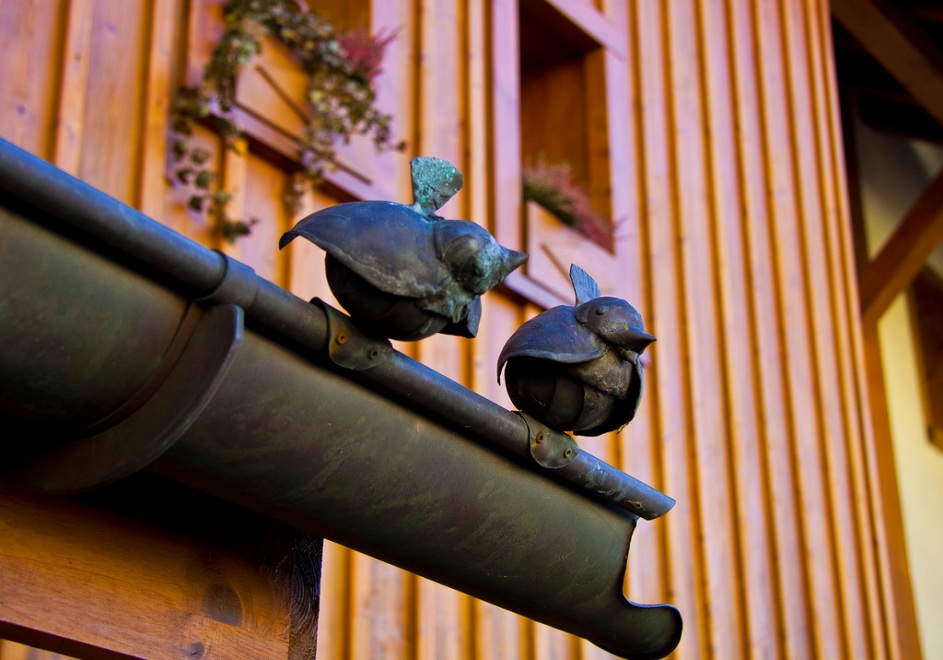 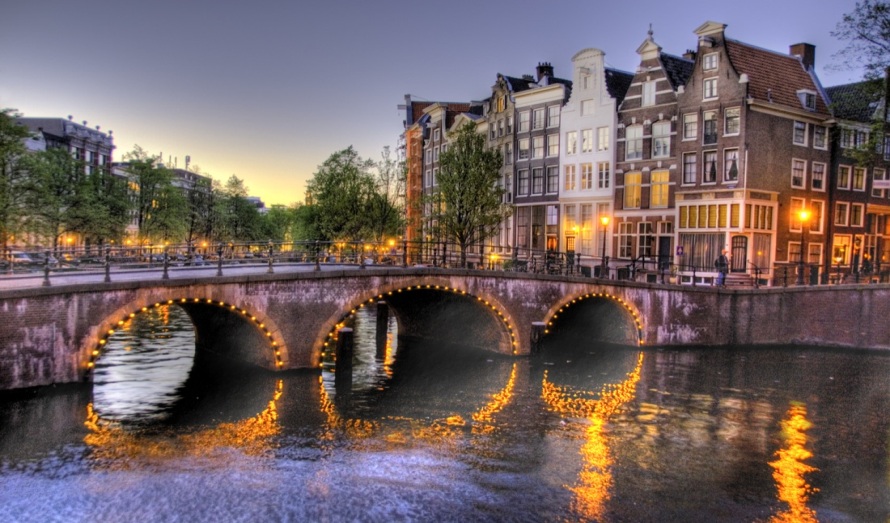 Первые поселения на территории современного Лихтенштейна датируются I тыс. до н. э. При римлянах эти земли входили в провинцию Реция, а в V н. их заняли аллеманы – далёкие предки нынешних лихтенштейнцев. При Карле Великом Реция стала графством (впоследствии – графство Вадуц), которое в 1396 г. отделилось от Священной Римской империи. В 1699 и 1712 гг. австрийский герцог Иоганн Адам фон Лихтенштейн приобрёл феодальные владения Шелленберг и Вадуц и в 1719 г. объединил их в одно княжество. В 1815-66 гг. Лихтенштейн входил в состав Германского союза, а затем ещё на протяжении 50 лет (до 1919 г.) пребывал в таможенном союзе с Австро-Венгрией. В 1920-х гг. Лихтенштейн переориентировался на Швейцарию: в 1923 г. между странами был заключён почтовый союз, а год спустя – действующие доныне таможенный и валютный союзы. В годы II мировой войны княжество Лихтенштейн сохраняло нейтралитет.
Экономика
В долине Рейна развились плодородные аллювиальные почвы, на остальной территории – слаборазвитые горные почвы. Пахотные угодья расположены в благодатной Рейнской долине. Основные культуры: кукуруза, пшеница, картофель и овощи. Нижние ярусы гор заняты виноградниками. Производство и экспорт вина являются важной отраслью экономики. В долинах и на горных лугах Лихтенштейна развито пастбищное животноводство (коровы, свиньи, овцы). В маленькой стране действует свыше 40 предприятий. Ведущие отрасли промышленности Лихтенштейна: точное приборостроение (оптика), машиностроение (комплектующие для самолётов и ракет), металлообработка, электроника, химическая (синтетические волокна), мебельная, керамическая, текстильная (шерсть) и пишевая. Пользуясь либеральным финансовым законодательством Лихтенштейна, здесь обосновались многие иностранные компании и финансовые учреждения. Местные банки, считающиеся наряду со швейцарскими самыми надёжными в мире, привлекают в страну огромные капиталы.
Достопримечательности
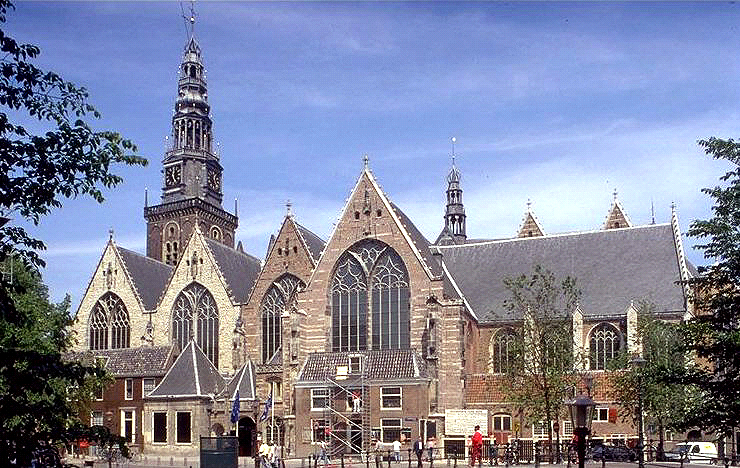 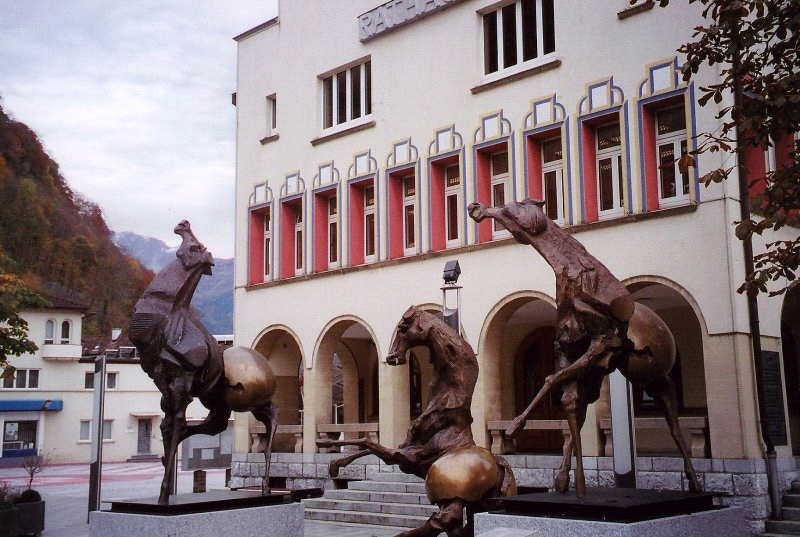 Весьма доходной отраслью является туризм. Наибольший интерес для гостей княжества представляют такие достопримечательности Лихтенштейна, как памятники средневековой архитектуры, зимние курорты, а также знаменитый Музей почтовых марок в Вадуце, где можно осмотреть свыше 300 витрин с марками, выпускавшимися с 1912 г. Продажа почтовых марок приносит немалый доход в государственную казну. Первое упоминание о столице Лихтенштейна – Вадуце – относится к 1150 г. Сегодня в столице княжества насчитывается свыше 5 тысяч жителей. В Вадуце находятся штаб-квартиры многих иностранных компаний, предприятия машиностроительной, пищевой отраслей и точного приборостроения.
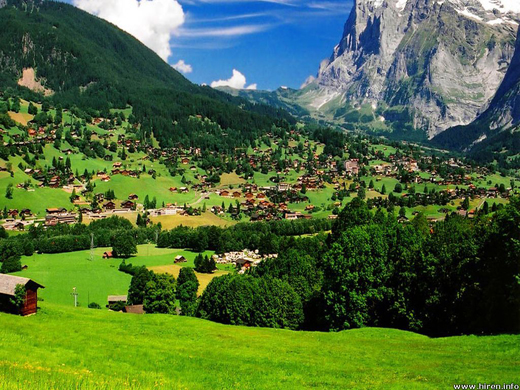 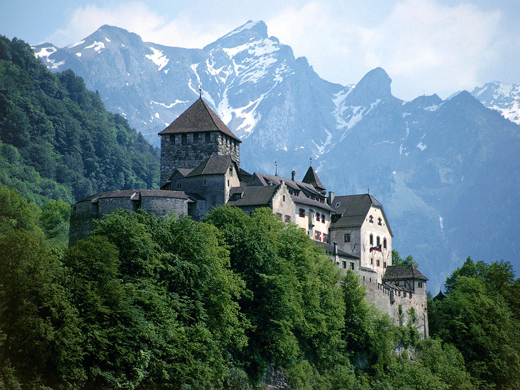 В столице сосредоточены почти все туристические достопримечательности Лихтенштейна: готическая часовня св. Анны (XV в.), приходская церковь (1873 г.) здания парламента (1903-05 гг.) и ратуши (1933 г.). В Национальном музее выставлены отличные коллекции оружия, монет и этнографических экспонатов. В Государственной художественной коллекции хранится часть произведений искусства, собранных князьями Лихтенштейна, в т. ч. ценнейшие полотна фламандских и голландских мастеров XVII в. И, наконец, главная достопримечательность Лихтенштейна – господствующая над Вадуцем каменная громада средневекового княжеского замка. Сегодня он закрыт для посетителей, но с вершины замковой горы открывается великолепная панорама лежащей у подножия столицы.
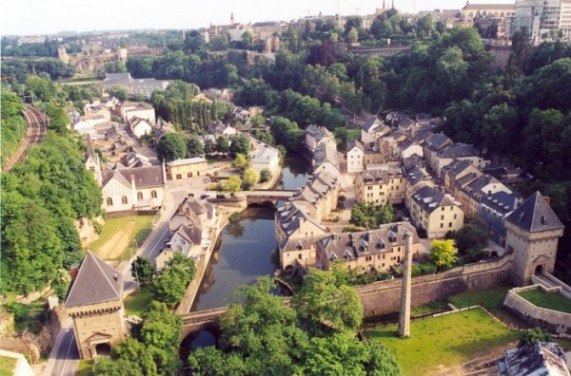 ЛЮКСЕМБУРГ
Великое герцогство Люксембург - одно из самых небольших государств Европы. В этой стране почти нет больших городов. Можно сказать, Люксембург - это Европа в миниатюре. В нем есть все: роскошная природа – горы, леса и реки; средневековые улочки древних городов, великолепные дворцы, красивые уютные парки, музеи, где представлены многочисленные произведения искусства.
   Государство Люксембург расположено на холмистой равнине, а частично и на северном склоне горной цепи Арденн. Оно занимает площадь чуть менее 2700 квадратных метров и находится в самом центре Западной Европы. На севере и востоке Люксембург граничит с Германией, на западе с Бельгией, а на юге – с Францией.
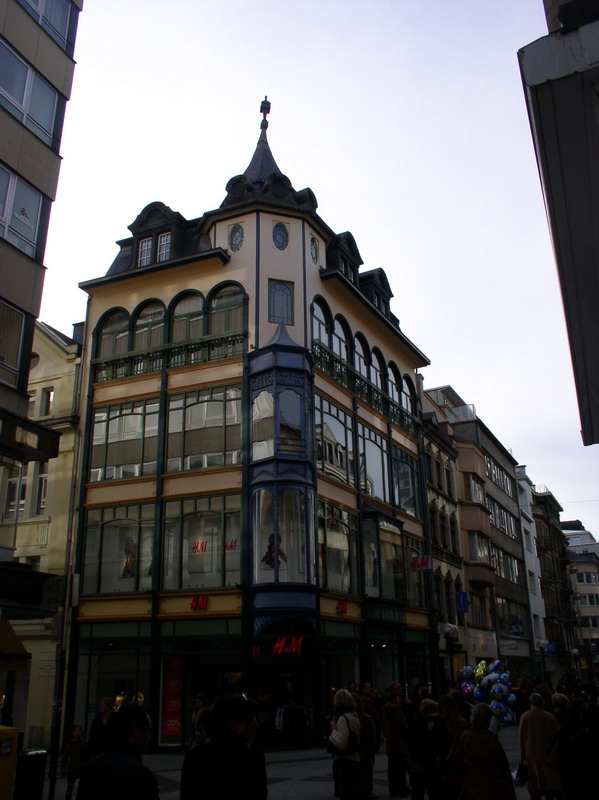 История
Первые следы пребывания древних людей на территории этого государства относятся к палеолиту. По найденным здесь останкам древних людей и предметам их обихода ученые установили - люди жили здесь более 35 веков тому назад. В более близкие к нам времена на землях, где сейчас находится Люксембург жили галлы и франки. В 7 веке Святой Виллиброрд основал здесь бенедиктинский монастырь и обратил в христианство местных жителей. В Средневековье в 963 году Люксембург и обрел свою независимость, а в середине 14 столетия стало герцогством. Правда могущественные державы, окружающие Люксембург не слишком считались с независимостью крохотного государства, и уже в 15 – 18 веках территория его несколько раз переходила из рук династии Габсбургов, правящих в Испании и Австрии, в состав Французского королевства. Лишь после падения Наполеона, в 1815 году Люксембург освободился от власти Французов и… стал частью Нидерландов. Успел он также побывать и в составе Германского союза, и частью Бельгии. Лишь в 1866 году это государство обрело свой суверенитет.  В настоящее время Люксембург является конституционной монархией с великим герцогом во главе.
Всего в Люксембурге проживает менее полумиллиона жителей, 20 % из которых составляют иностранцы. Государственными языками служат люксембургский язык, принадлежащий к германским языкам, а также немецкий и французский. Многие из жителей страны говорят по-английски. Валютой Люксембурга, как всей объединенной Европе, является евро. Подавляющее большинство люкскембуржцев (97 %) – католики, есть также протестанты, мусульмане и иудеи.







   Климат в этом государстве достаточно приятный, очень мягкий и умеренный, преходящий от атлантического к континентальному. Летом в Люксембурге нежарко, а зимой – нехолодно. Температура января, составляет 0 С, а июля +17 С. Осадки выпадают в основном в зимние месяцы. Наилучшее время для посещения Люксембурга с начала мая по середину октября.
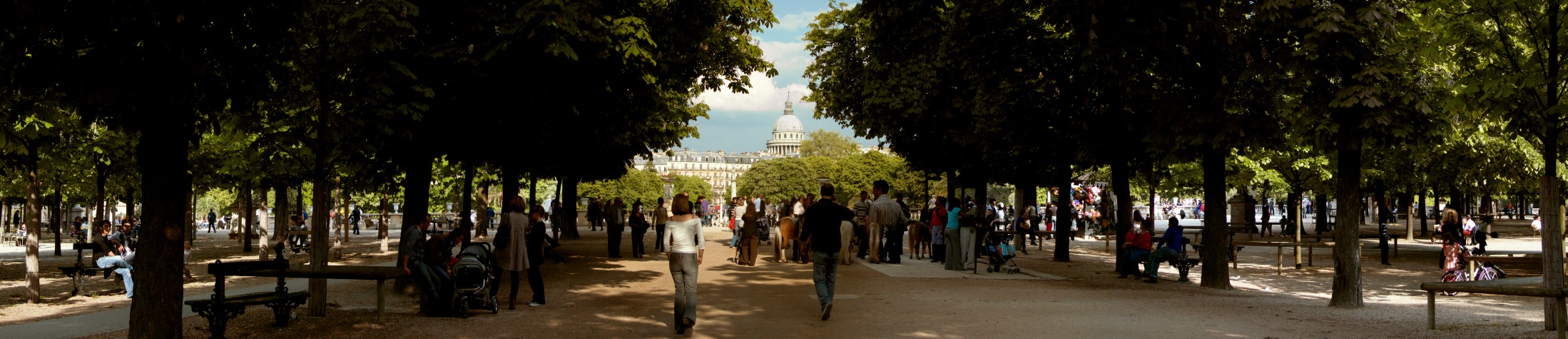 Площадь Люксембурга так невелика, что его можно объехать на машине всего за несколько часов. Однако подумайте, стоит ли это делать? Люксембуржцы очень любят свою страну и не без основания считают ее одной из самых живописных европейских стран. Поэтому по своему государству они предпочитают
Достопримечательности
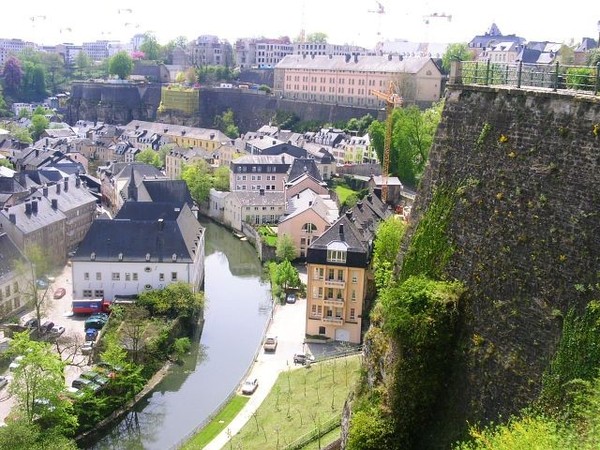 путешествовать пешком или на велосипедах. Вся территория Люксембурга – его леса и горы, покрыта сетью туристических троп. И, наверное, это правильно, ведь именно так можно насладиться чистым воздухом, сказочными пейзажами и послушать пение птиц.
В этом старинном государстве найдется множество достопримечательностей – как для любителей истории, так и для ценителей красивых пейзажей. Конечно, прежде всего, заслуживает внимание столица государства, которая также называется Люксембург. Город состоит из двух частей. Обязательно следует осмотреть этот старинный город, особенно его центр и дворец великого герцога. И, конечно, нельзя пройти  мимо романтического моста Адольфа и мрачных казематов Бокка, внесенных в список всемирного наследия Юнеско. В новейшем же городе расположено множество небоскребов. Именно здесь и находятся штаб-квартиры многих европейских банков и других официальных учреждений. Множество достопримечательностей находятся и в окрестностях г. Люксембурга, Там можно осмотреть и древнюю мельницу Шпаймюллен, в которой сейчас расположена художественная мастерская, старинные крепости, виноградники Ремиха, Грювельданжа и др.
Но кроме столицы в этом государстве есть и другие города. И хотя они невелики по размеру, в каждом из них есть свои достопримечательности. В городе Энене находится музей вина. В необыкновенно красивом городке Виандель, расположенном в долине реки Ур некоторое время жил Виктор Гюго. Сейчас в
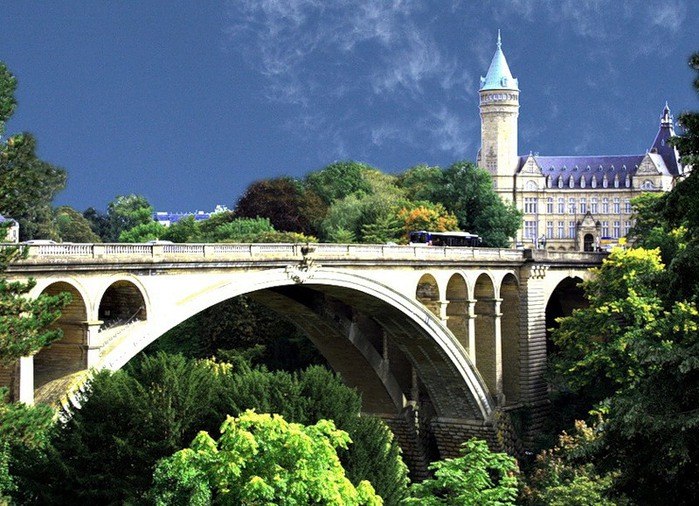 этом городе можно побывать в музее великого французского писателя и увидеть его личные вещи. Славятся и термальные источники Люксембурга, на которых построен курорт Мондорф-ле-Бан. Известным туристическим центром считается город Эхтернах, который практически полностью сохранил свою средневековую постройку, извилистые улочки и древние готические здания.
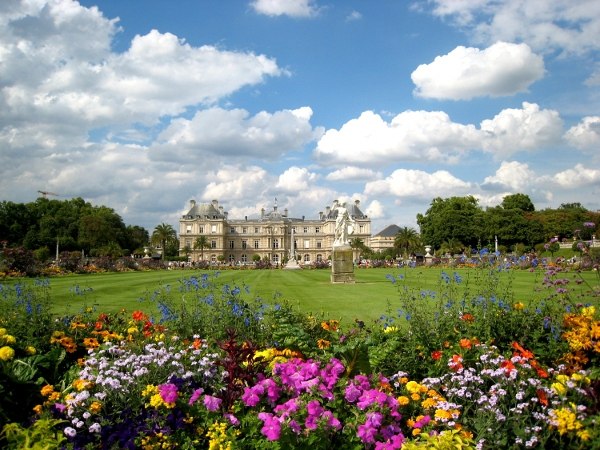 Ватикан
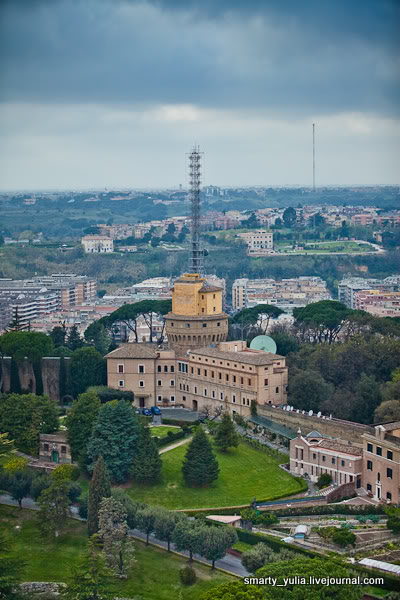 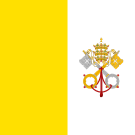 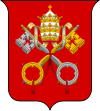 Ватикан — карликовое государство-анклав (самое маленькое государство в мире) внутри территории Рима, ассоциированное с Италией. Своё название государство получило от названия холма Mons Vaticanus, с латинского vaticinia — «место гаданий». Статус Ватикана в международном праве — вспомогательная суверенная территория Святого Престола, резиденции высшего духовного руководства римско-католической церкви.Суверенитет Ватикана не является самостоятельным (национальным), а проистекает из суверенитета Святого Престола.
География
Ватикан расположен на Ватиканском холме в северо-западной части Рима, в нескольких сотнях метров от Тибрa. Территория государства занимает 279 место в мире(0.44 км2). Со всех сторон Ватикан окружен территорией Италии, общая длина государственной границы составляет 3,2 километра. Кроме этого, Латеранские соглашения дали Ватикану некоторую экстратерриториальность (некоторые базилики, куриальный и диоцезиальный офисы и Кастель Гандольфо).
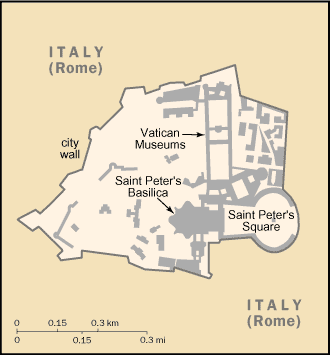 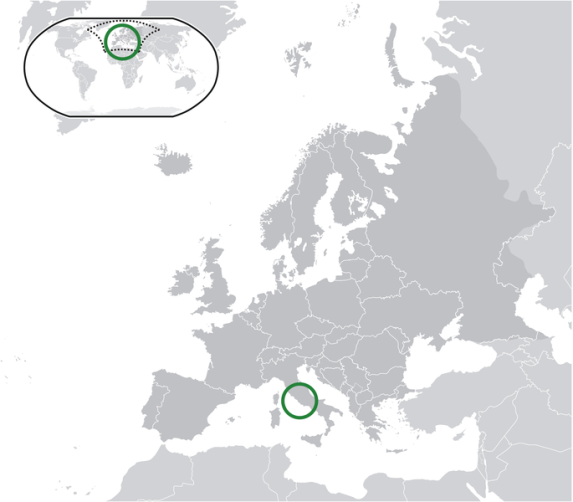 Граница в основном совпадает с оборонительной стеной, построенной для предотвращения незаконных пересечений. Перед собором Святого Петра границей является край овалообразной площади (обозначен белыми камнями в мощении площади).
История
В античности территория Ватикана не была заселена, так как в Древнем Риме это место считалось святым. В 326 году, после прихода христианства, над предполагаемой гробницей святого Петра была воздвигнута базилика Константина, и с тех пор это место стало заселяться.











   Образовавшееся в середине VIII века Папское государство охватило значительную часть Апеннинского полуострова, но в 1870 году было ликвидировано Итальянским королевством.
   В современном виде возник 11 февраля 1929 года на основании заключённых правительством Б. Муссолини Латеранских соглашений.
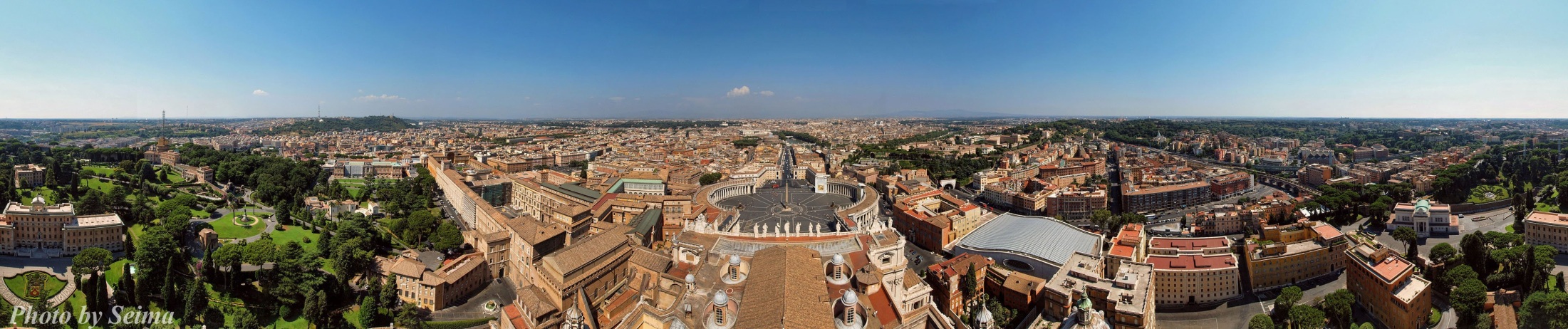 Политическая система
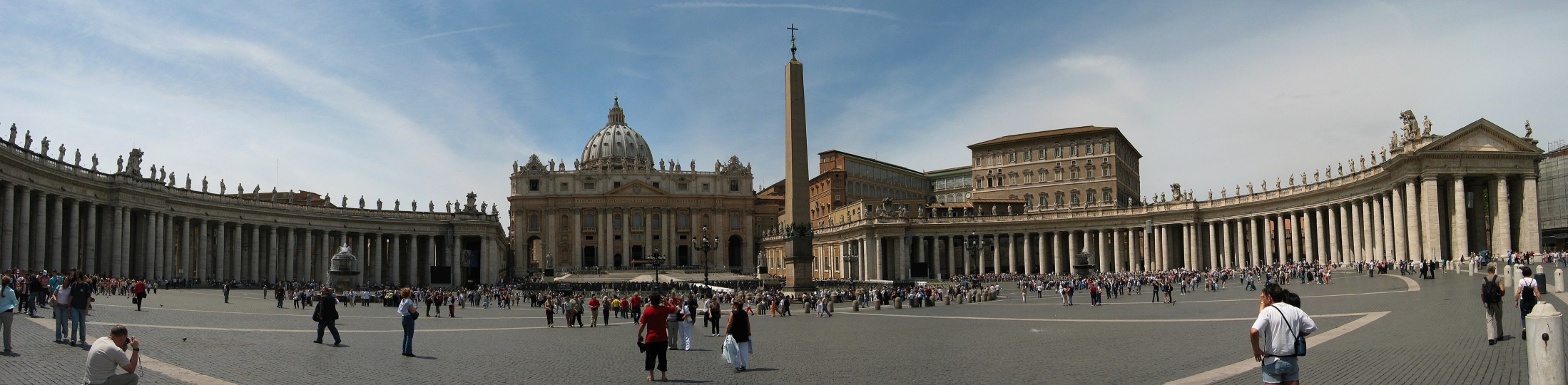 Ватикан — абсолютная теократическая монархия, управляемая Святым Престолом. Сувереном Святого Престола, в руках которого сосредоточены абсолютная законодательная, исполнительная и судебная власть, является Папа Римский, избирающийся кардиналами на пожизненный срок. После смерти Папы и во время конклавa вплоть до инаугурации нового Папы его обязанности исполняет камерленго.
Население
Практически всё население Ватикана — подданные Святого Престола (подданства Ватикана не существует), имеющие паспорт (данный паспорт обладает дипломатическим статусом Святого Престола, указывает на принадлежность к обитателям Апостольской Столицы (Ватикана) и выдаётся
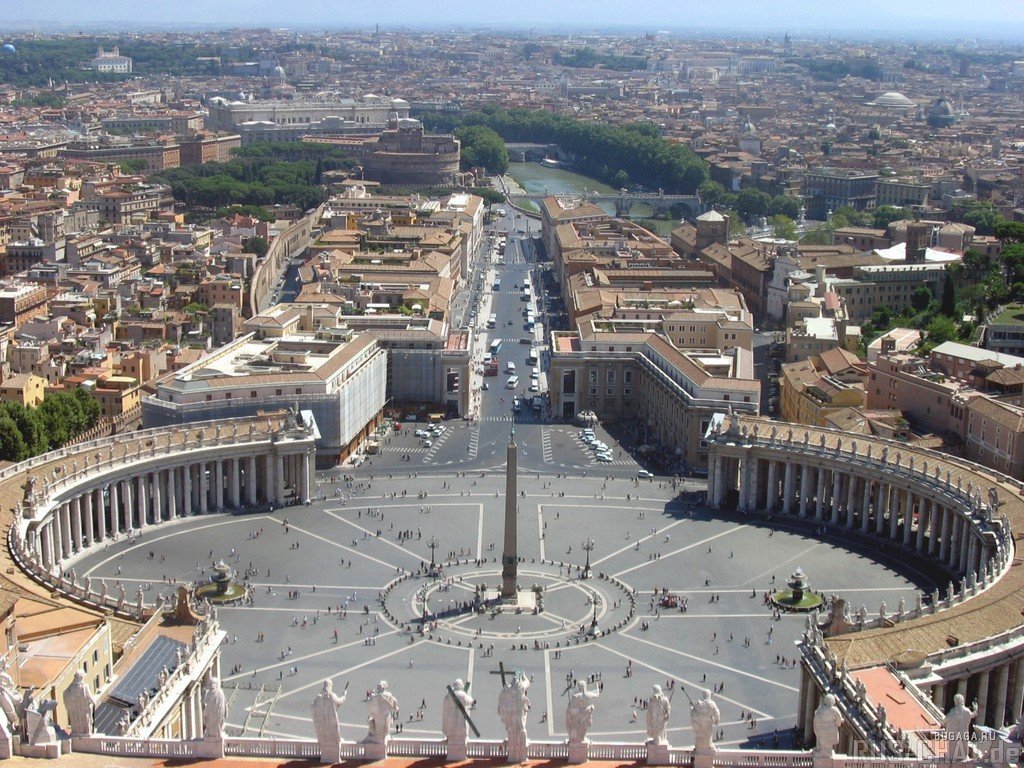 Государственным Секретариатом) и являющиеся служителями Католической Церкви.
В Ватикане расположены всемирно известные шедевры архитектуры — Собор Святого Петра с внутренним убранством, ватиканские музеи, в числе которых Сикстинская капелла и др., а также знаменитая Ватиканская библиотека.
Достопримечательности
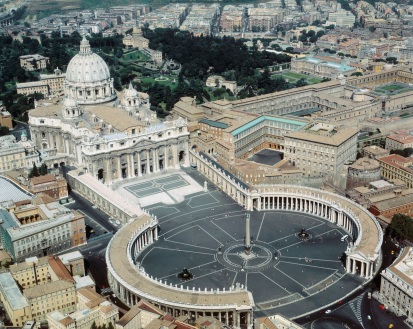 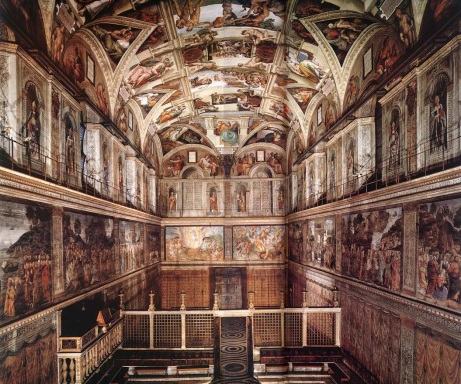 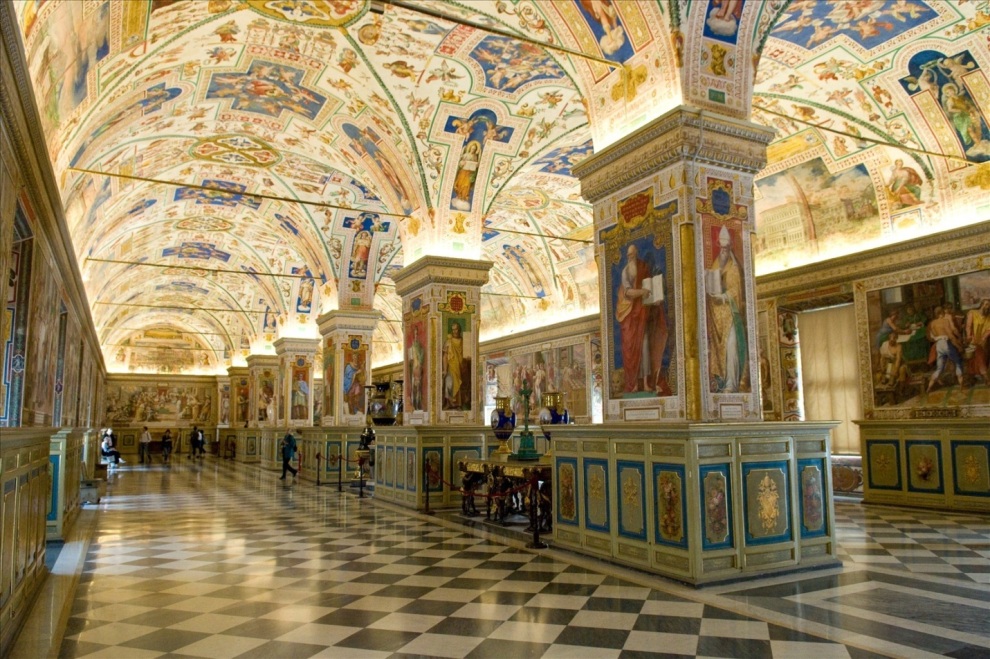 Ватиканская библиотека
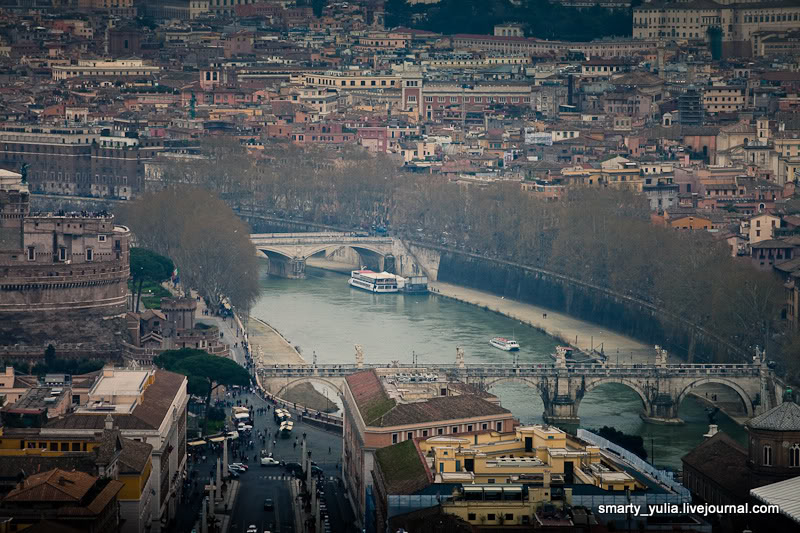 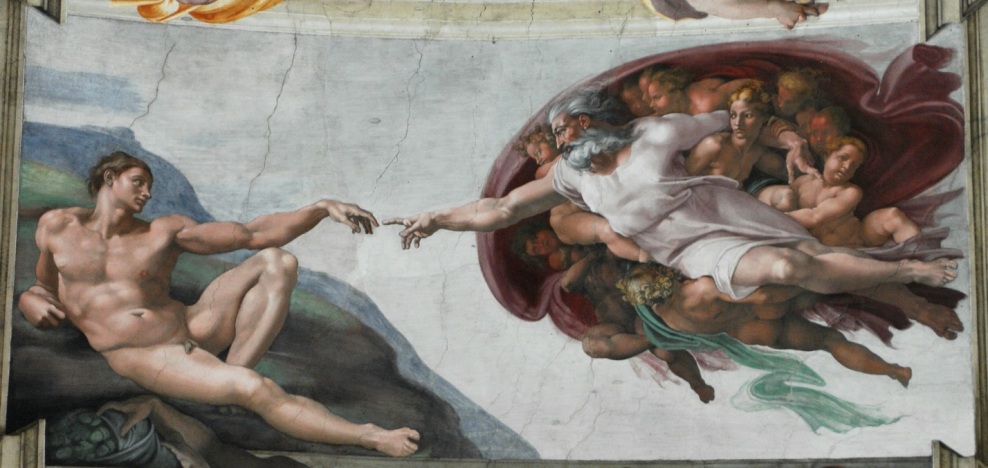 Сикстинская капелла
Тибр
Земной шар
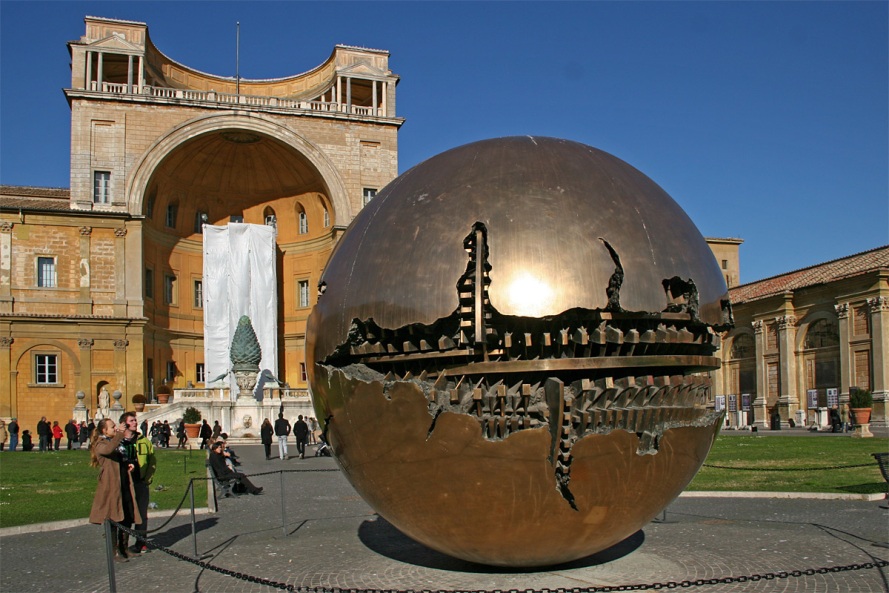 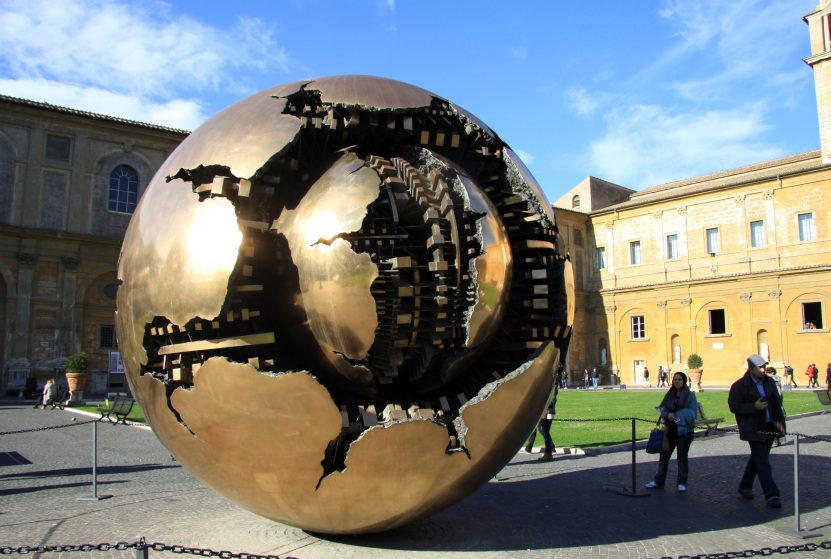 Приобретен этот шар Ватиканом как шедевр современного искусства в 1990 году при папе Иоанне Павле II. Автор - итальянский скульптор Арнольдо Помодоро Название «Земной шар» (по другим источникам - "Сфера в сфере"). Диаметр наружного шара — 4 метра. Скульптура вращается.   Смысл скульптуры в следующем: "Гигантский, отполированный до зеркального блеска медный шар раскалывается безобразными черными трещинами, ползущими с оголенного лона земли. Люди, стоячие рядом со скульптурой, отображаются в ней. И вдруг понимаешь: а ведь и ты принимаешь участие в разрушения планеты — нашего общего дома".
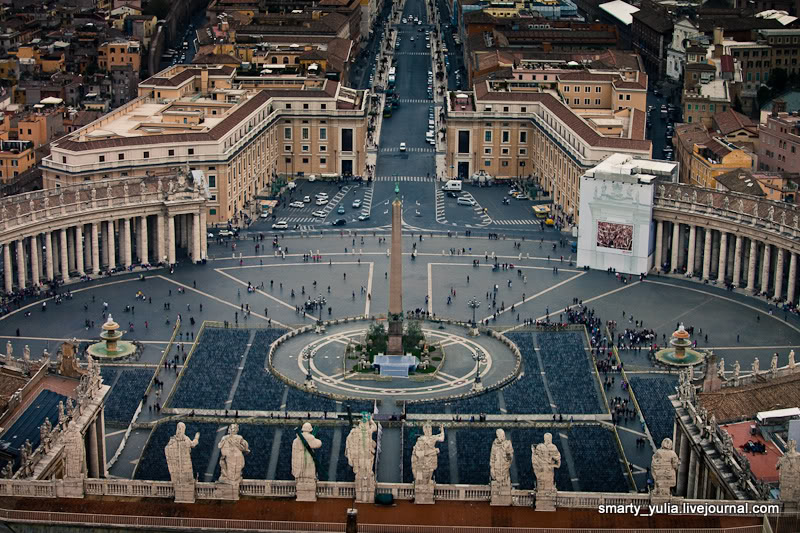 Пьяцца ди Сан Пьетро
Работу выполнили:
Иванова Олеся 
Бердникова Валерия
Захарина Дарья